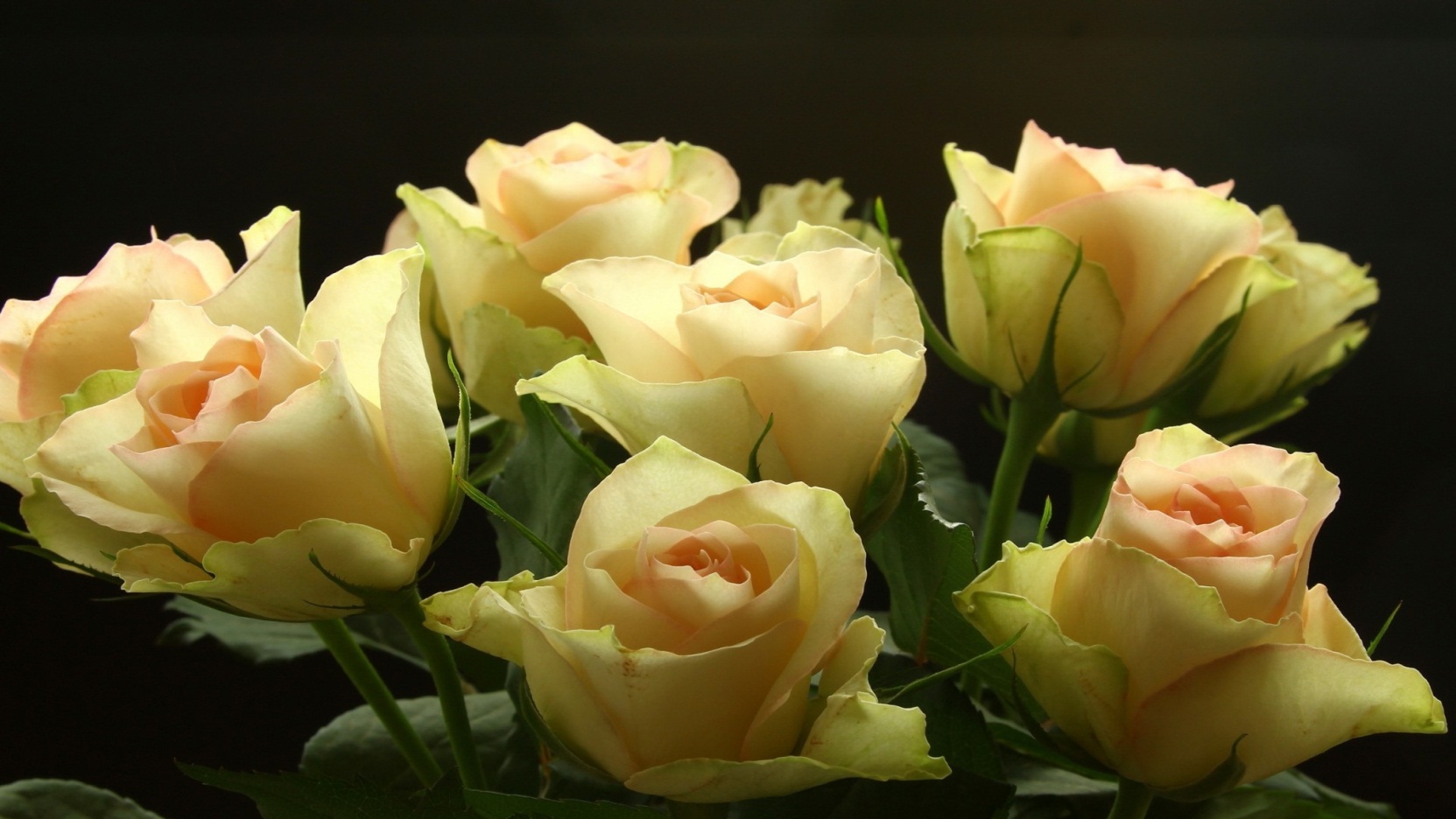 ПЛОДОВО-ЯГОДНЫЕ розоцветныеЯБЛОНЯ. ГРУША (Урок по биологии в 7 классе)
Выполнил: учитель коррекционных  классов МОУ «СОШ № 5» г. Ржева Тверской области 
Марянян Назик Бориковна
Яблоня. груша
Цель: познакомиться с плодово-ягодными розоцветными: яблоней и грушей, их строением, способами размножения, уходом за ними, пользой для человека.
Розоцветные
Представители семейства розоцветные
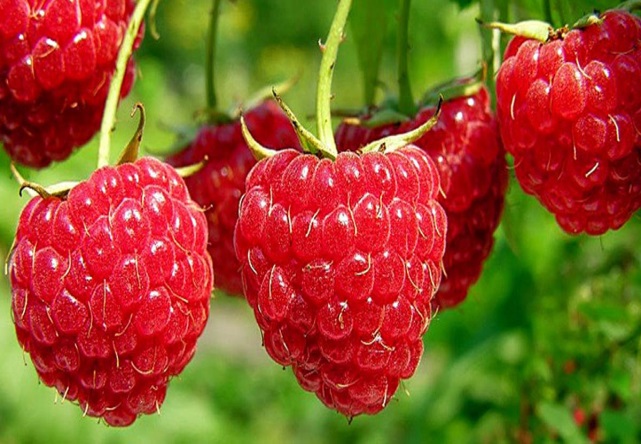 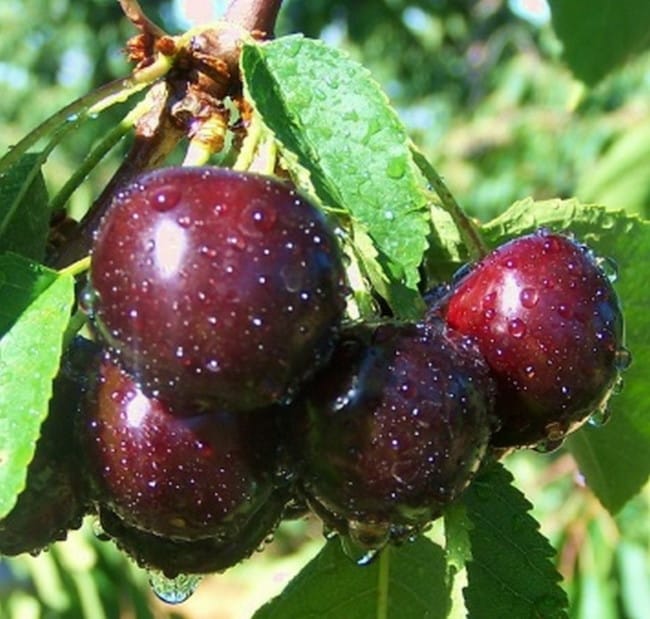 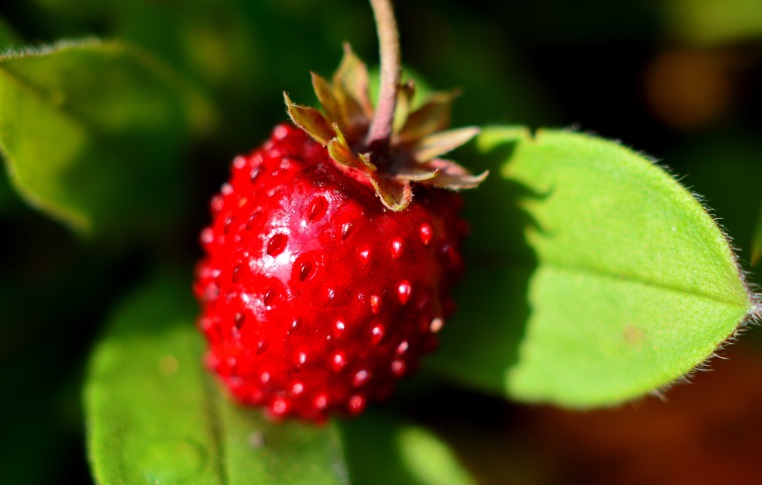 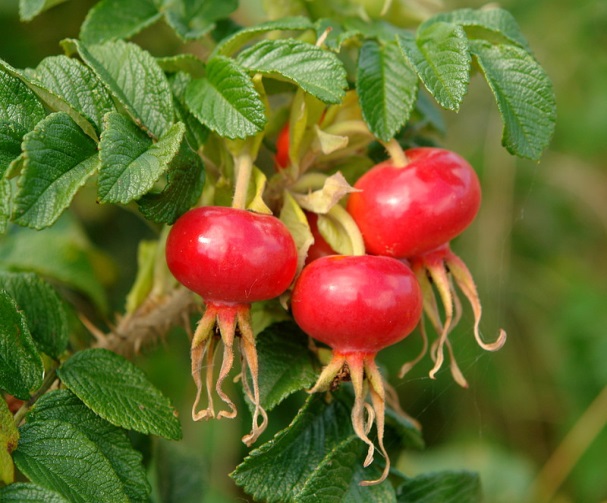 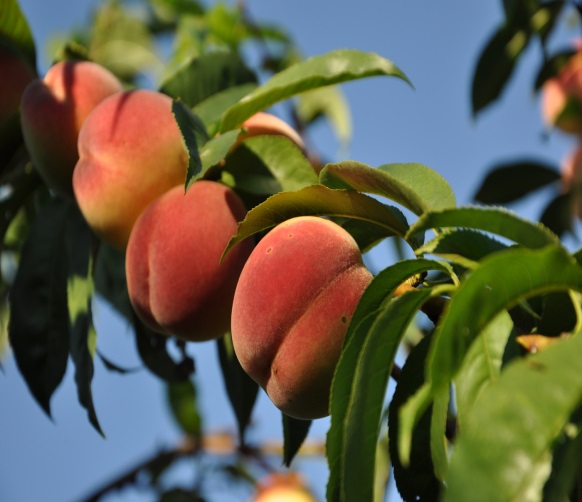 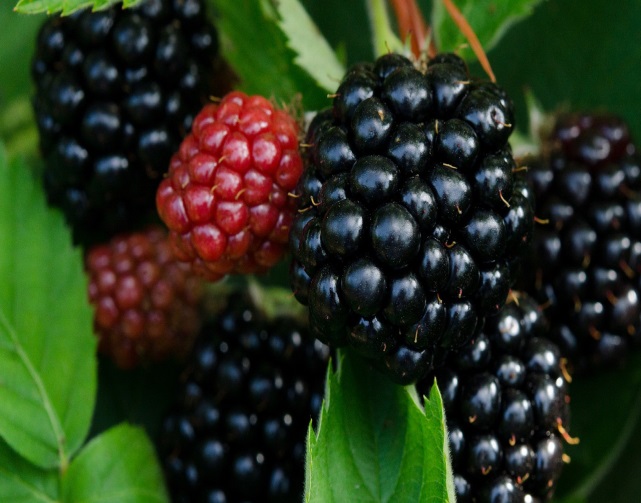 Опишите землянику
Корни
Стебли
Листья
Цветки
Плоды
Условия выращивания земляники
Зимостойкость
Как зимует земляника
Требования к влажности почвы
Способы размножения
Продолжительность жизни
Разнообразие ягод
Использование ягод
яблоня
груша
Общий вид
Стелющиеся яблони
Многие яблони зимостойкие, их выращивают в средней полосе и даже северных районах. 
В Сибири выращивают особые яблони: они как бы стелются по земле. Их так и называют – стелющиеся.
    Зимой их засыпает снегом,                                                      и тогда  им не страшные                                            суровые сибирские  морозы.
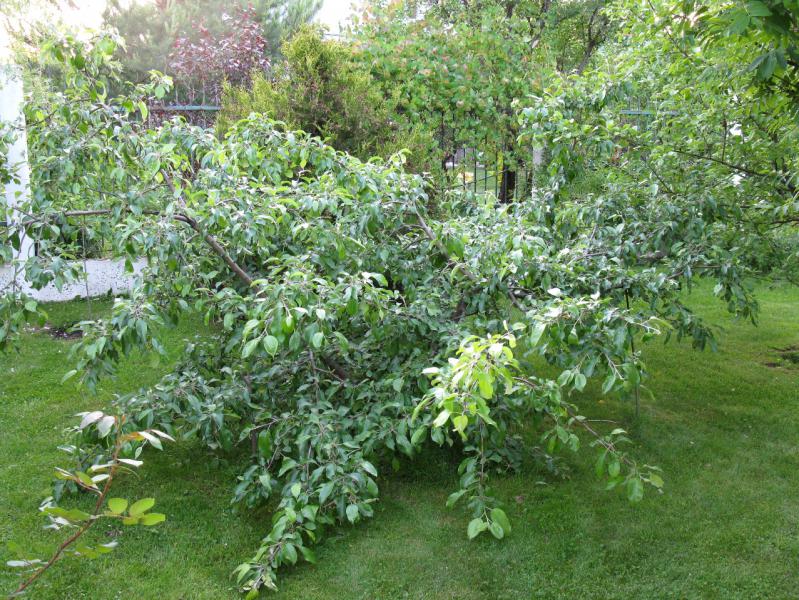 План описания
Строение плодового дерева
СТЕБЕЛЬ прямостоячий,                   от него идут многочисленные ветви, которые образуют КРОНУ.
Часть стебля от корневой шейки  до кроны называют ШТАМБОМ.
Место, где корень переходит в стебель, называют                     КОРНЕВОЙ ШЕЙКОЙ
КОРНЕВАЯ СИСТЕМА  яблони стержневая. Корни уходят на глубину  до 5 метров и широко расходятся в стороны. От корня отходит стебель
Кроны и плоды
яблоко
Грушевидное яблоко
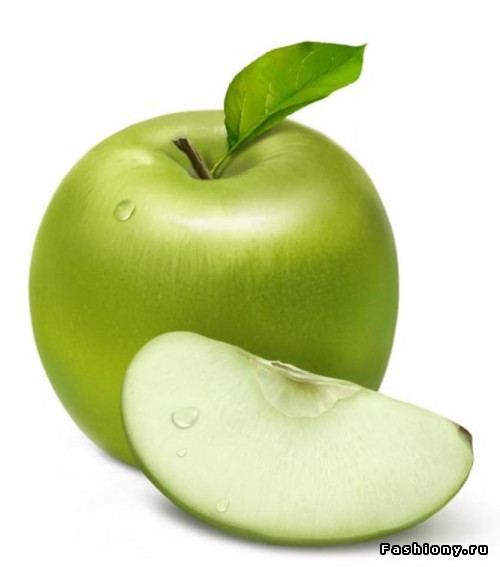 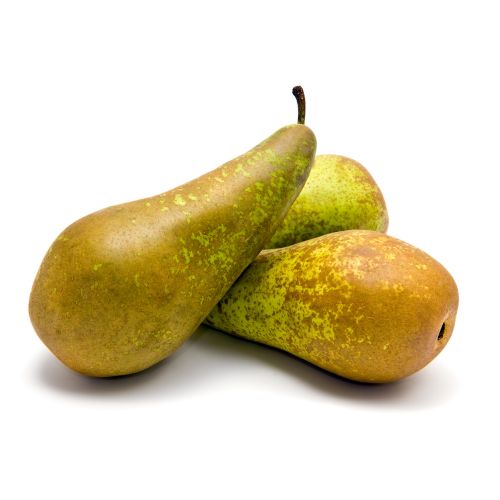 Плоды
Результаты лабораторной работы
Созревание плодов
Яблони и груши  различаются по срокам созревания плодов: одни созревают летом (ранние сорта), другие – в конце лета, а третьи – осенью (поздние сорта).
Способы размножения
Размножают яблони и груши семенами. Но выросшие из семян растения не всегда дают плоды с хорошим вкусом. Поэтому на них прививают веточки или почки культурных яблонь и груш. Такой способ размножения называется прививка.
посадка
При посадке деревьев следят, чтобы корневая шейка была на уровне почвы. Если она будет засыпана почвой, растение расти не будет, не даст урожай. Если корневая шейка будет высоко, то зимой дерево замерзнет.
Поднос . Жостово
Картина из ткани
Источник вдохновения…
Дополните текст
Яблоня и груша – плодово-ягодные древесные растения. Это ценные плодовые культуры. Корневая система стержневая. В их цветках 5 чашелистиков, 5 лепестков венчика, много тычинок, 1 пестик. Стебель прямостоячий.  У яблони плод - яблоко. У груши плод - грушевидное яблоко.  Размножаются семенами и прививками.
рефлексия
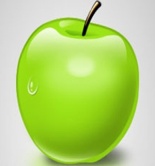 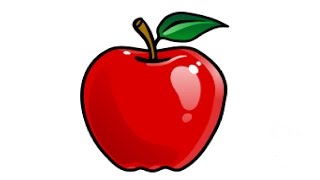 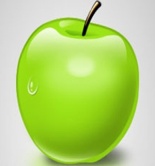 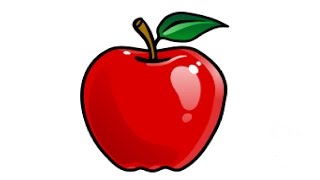 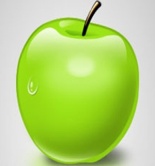 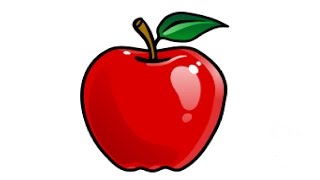 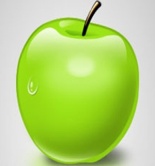 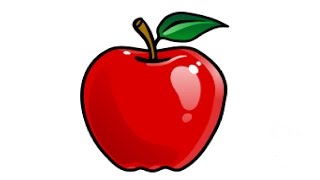 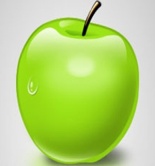 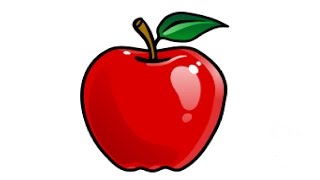 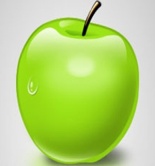 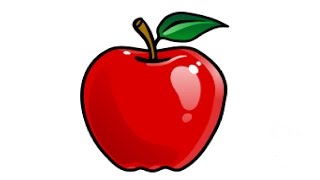 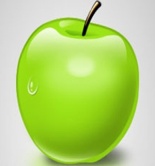 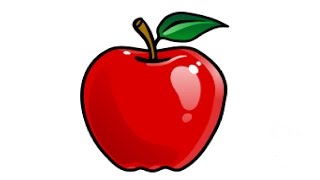 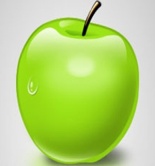 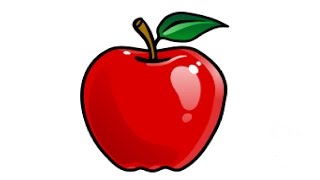 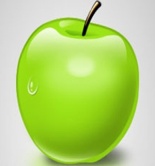 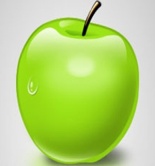 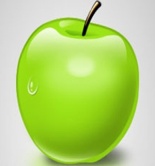 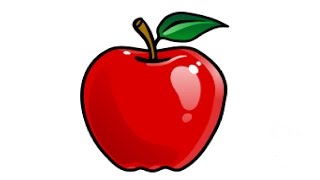 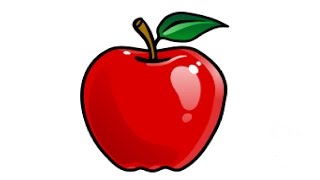 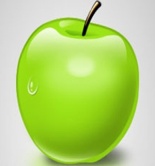 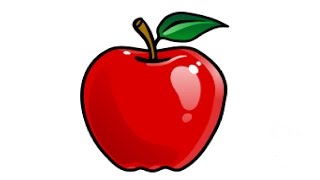 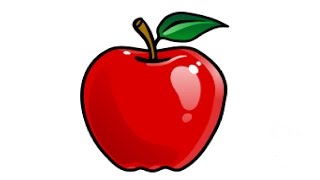 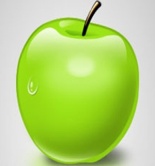 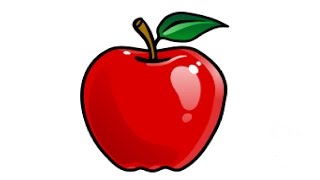 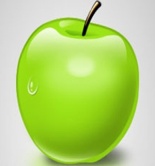 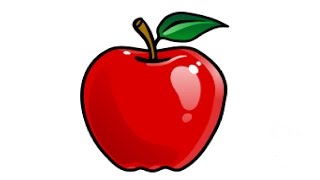 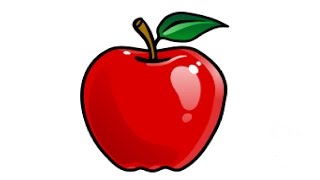 литература
З.А. Клепинина. Биология. Растения. Бактерии. Грибы. 7 класс: учеб.для спец. (корр.) образоват. учреждений VIII вида – М: Просвещение, 2013.
Биология. 6-7 классы:  нестандартные уроки и мероприятия (КВН, устный журнал, праздники, викторины, загадки, кроссворды, интеллектуально-игровые задания) / составитель Н.А. Касаткина. –  Волгоград: Учитель, 2007.
Универсальное учебное пособие. А.Скворцов. А. Никишов, В. Рохлов, А. Теремов. Биология. 6 – 11 классы. Школьный курс. – М.: АСТ-ПРЕСС, 2000.
источники
Роза:https://www.sunhome.ru/i/wallpapers/200/rozi-v10.orig.jpg
Роза:https://cveti365.space/wp-content/uploads/5bafa41c082d25bafa41c08b87.jpg
Черешня:https://sornyakov.net/wp content/uploads/2018/05/chereshni-v kaplyah.jpg
Малина:https://dachneek.ru/wp content/uploads/2020/01/malina1.jpg
Шиповник:https://flowers-for-life.ru/assets/images/products/7012/001.jpg
Персик: https://cdn.photosight.ru/img/2/b9b/6585775_xlarge.jpg
Ежевика:https://cdn.pixabay.com/photo/2019/03/12/21/58/blackberry-4051975_1280.jpg
Земляника:https://s1.1zoom.me/b5050/788/Fragaria_Closeup_493266_3840x2400.jpg
Земляника:http://rasfokus.ru/images/photos/medium/cd9dfaacf033e047b64f9cceb59c5e16.jpg
Земляника:https://happiness-and-beauty.ru/wp-content/uploads/2018/01/YA3-68.jpg
Яблоня: https://avatars.mds.yandex.net/get-pdb/398891/13da4ae5-c8da-4330-844f-deeda722b939/s1200?webp=false
Груша:https://st.depositphotos.com/1513934/3327/i/950/depositphotos_33273603-stock-photo-pear-tree.jpg
Стелющаяся яблоня: http://www.websad.ru/photos/9263/159413.jpg
Стелющаяся яблоня: https://sadsezon.com/wp-content/uploads/2017/03/00065534.jpg
Строение плодового дерева: https://fsd.videouroki.net/html/2017/02/06/v_58984f885b0d2/img1.jpg
Крона и плоды яблони:httpslavkababuin.comimagecachealiastakie-raznye-derevbya-268914takie- raznye-derevbya-268914-27492-1000x1000.jpg
Крона и плоды груши:https://bigenc.ru/media/2016/10/27/1235173263/8305.jpg
Яблоко красное: https://s4.hostingkartinok.com/uploads/images/2012/11/14ebd2274fbba0f34faf62302ad440ef.jpg
Яблоко зелёное:https://ds02.infourok.ru/uploads/ex/0848/000649d7-d1352afa/hello_html_m2fc8be41.png
Груши:https://vetlab38.ru/files/site/uploads/2a090a12c2b2f3f7730f0b06080712da63c90e12.png
Груши:https://rastenijainfo.ru/wp-content/uploads/2018/07/Grusha-dyushes-38-1-768x684.jpg
Яблоки зрелые: https://img.fonwall.ru/o/57/yabloki_krasnyie_zelenyie_jeltyie_urojay_9.jpg?route=mid&h=750
Прививка яблони: https://zemeljka.ru/wp-content/uploads/2020/01/privivka-yabloni-4.jpg
Посадка плодового дерева: https://avatars.mds.yandex.net/get-zen_doc/1107063/pub_5aec86bda815f19a06c04b11_5aec87b2799d9d0760153921/scale_1200
Поднос Жостово:https://billionnews.ru/uploads/posts/2016-11/1478108766_6.jpg
Картина из ткани:https://avatars.mds.yandex.net/get-pdb/33827/f7c13d29-4dbd-4673-9bfd-0f2a6fe70636/s1200?webp=false
Яблоня нарисованная:https://ds05.infourok.ru/uploads/ex/06bd/000ceb84-1d452d4f/hello_html_m1f20a5be.png
Зелёное яблоко: https://st.depositphotos.com/1853861/4172/v/950/depositphotos_41724117-stock-illustration-green-apple.jpg
Красное яблоко: https://i.ytimg.com/vi/RxL7zI7Z-fA/maxresdefault.jpg